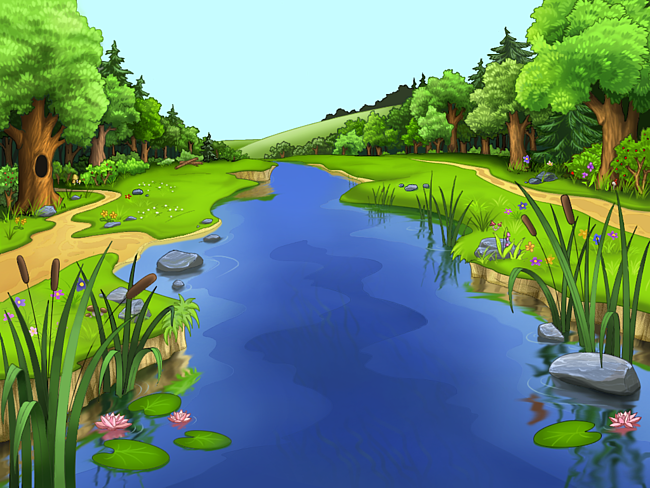 Игра: Кого съела цапля?
Дифференциация звуков (с- з)
Учитель – логопед Баймуратова Н.А.
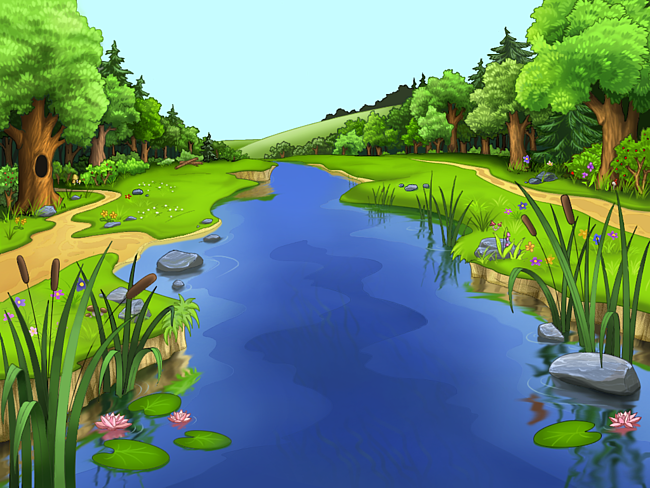 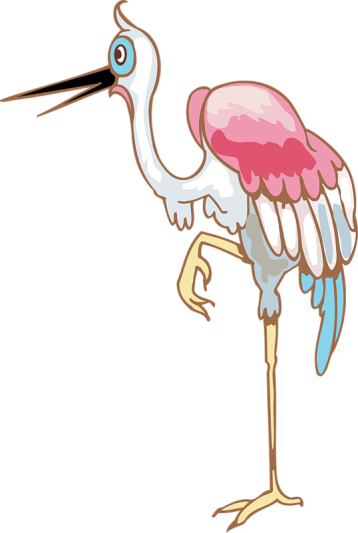 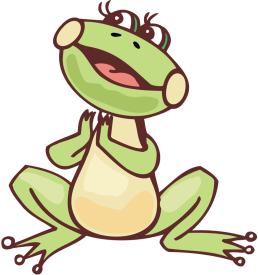 ЗА
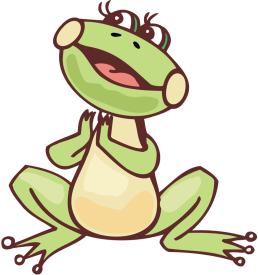 СА
ЗА
КАТ
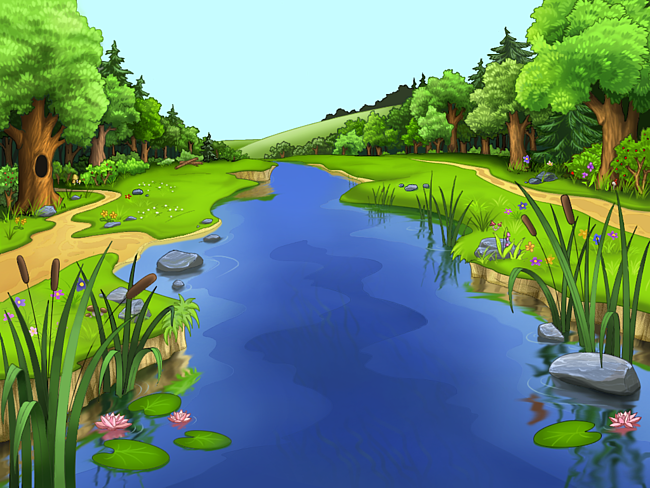 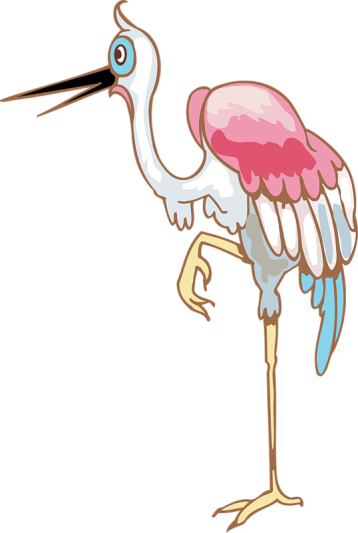 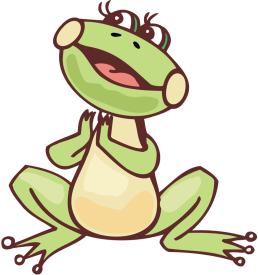 ЗА
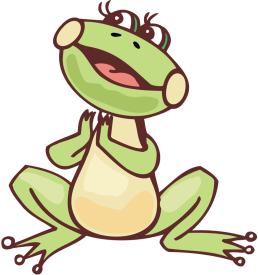 ЯЦ
ЗА
СА
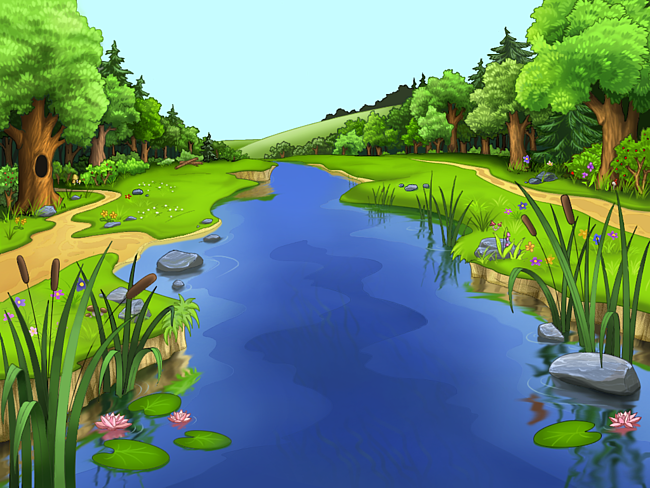 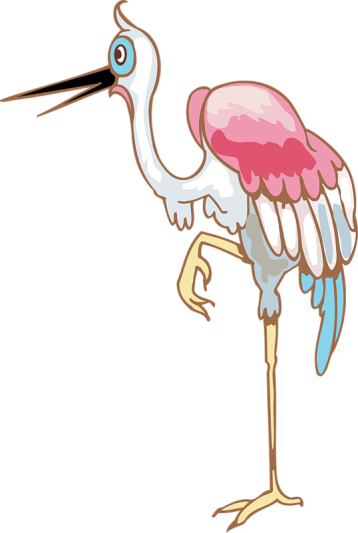 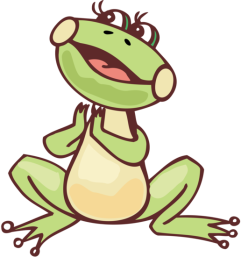 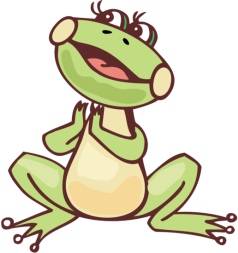 ЗА
СА
НИ
СА
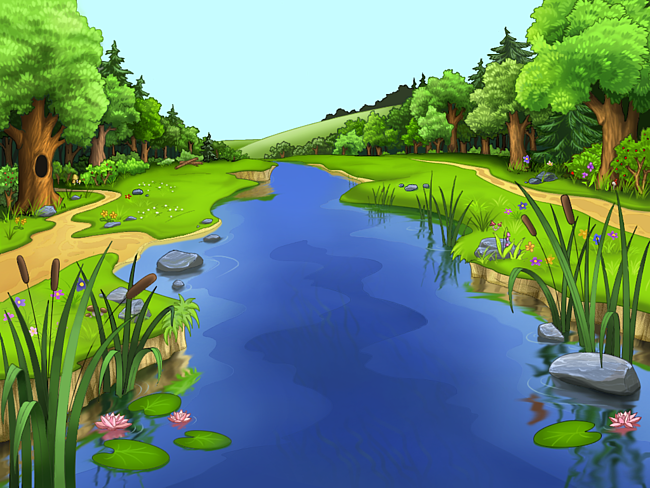 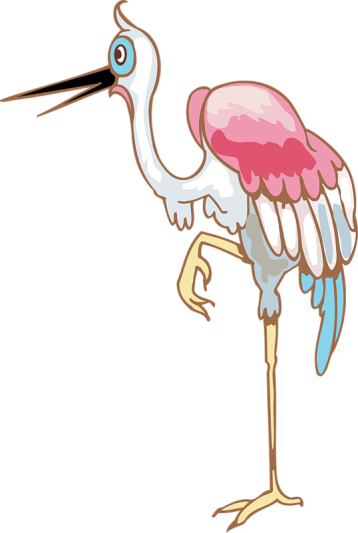 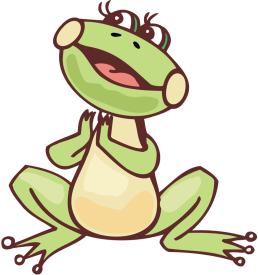 ЗА
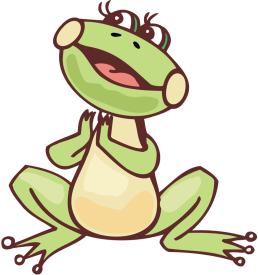 СА
ДЫ
СА
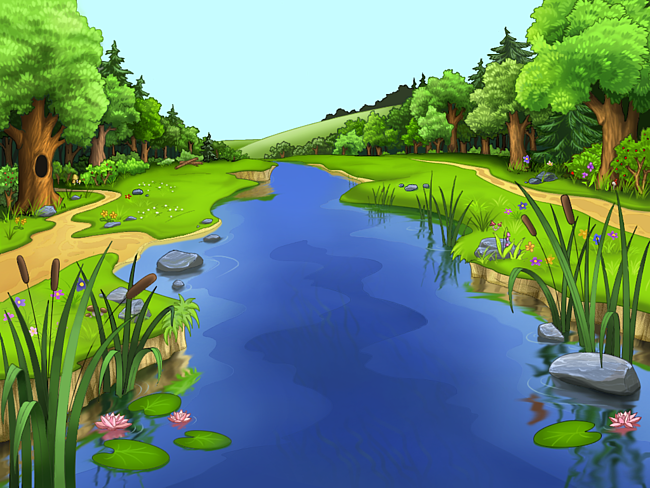 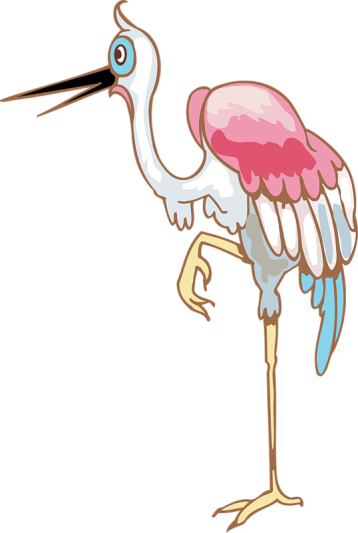 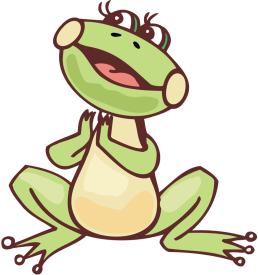 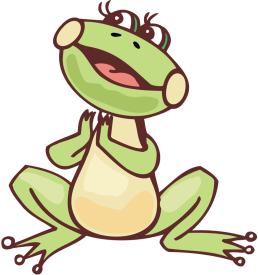 ЛАТ
СА
ЗА
СА
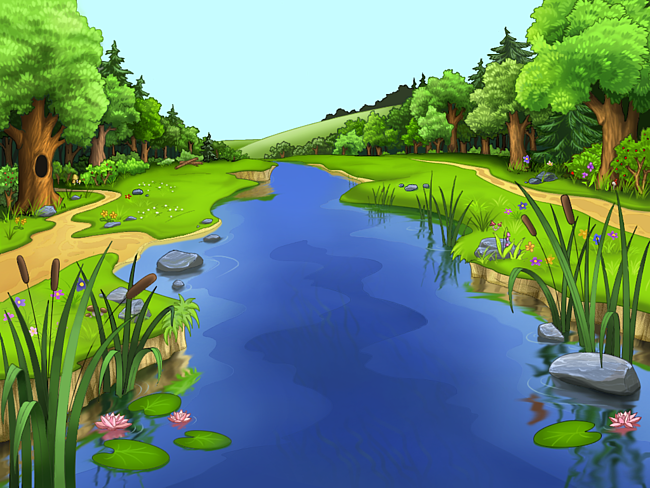 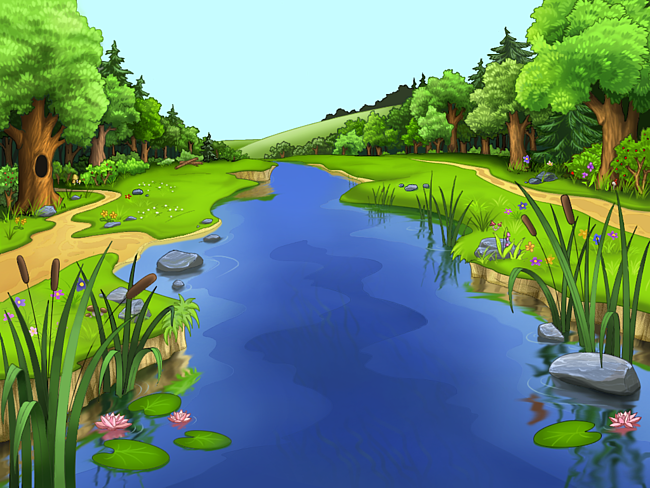 Используемые ресурсы:
1.http://pictures.ucoz.ru/photo/detskie_kartinki/skazochnye_personazhi_v_kartinkakh_zhuravl/3-0-1205 – картинка цапли
2.http://pictures.ucoz.ru/photo/detskie_kartinki/skazochnye_personazhi_v_kartinkakh_ljagushonok/3-0-1198 – картинка лягушки
3. http://ejka.ru/blog/1078.html - фон для презентации